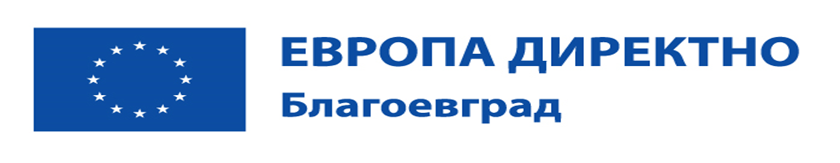 ФОРУМУстойчив туризъм: Икономически ползи за общността
Организатори: Център на ЕС „Европа директно“ – Благоевград, РЕКИЦ „Читалища " Благоевград и  НЧ „Георги Тодоров 1885“ - Белица
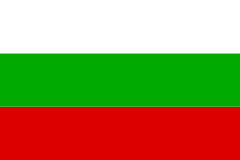 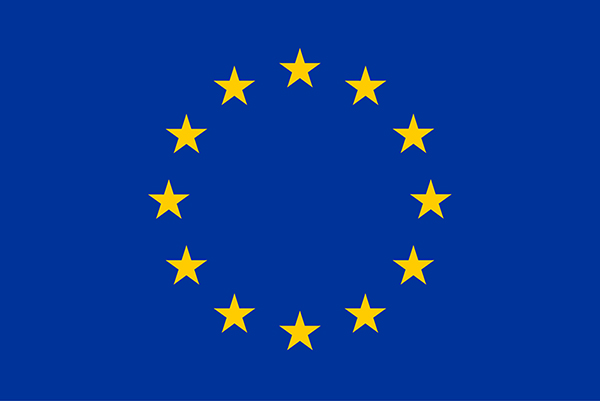 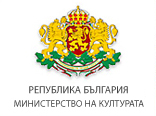 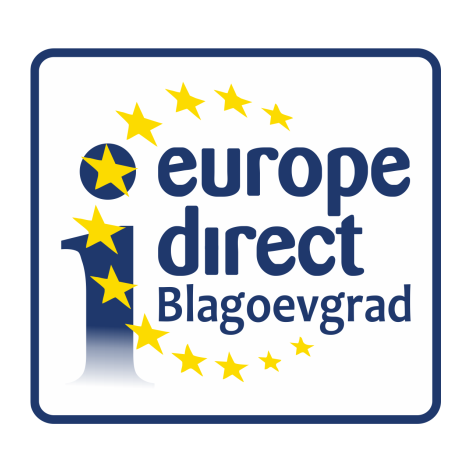 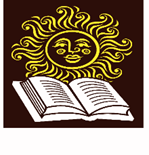 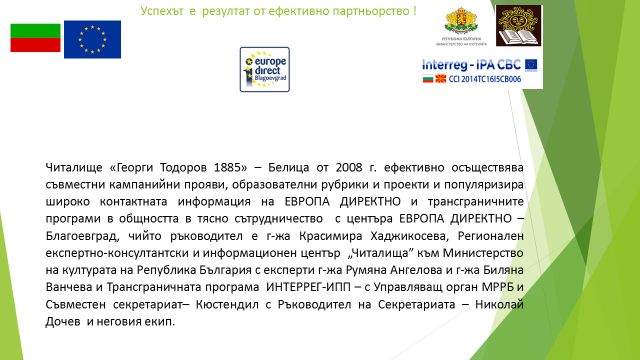 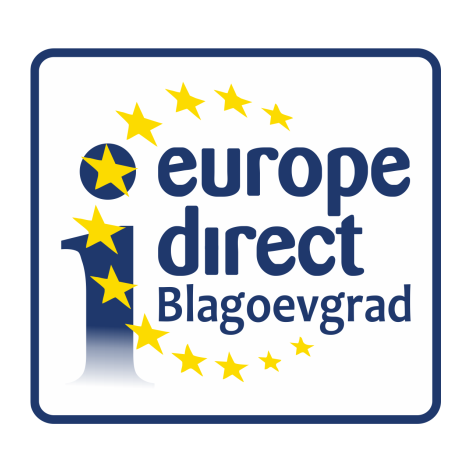 ЕВРОПА ДИРЕКТНО
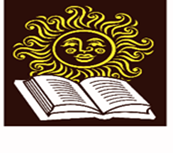 Центровете ЕВРОПА ДИРЕКТНО работят от 2008г. в България. Те са част от европейската мрежа от информационни центрове EUROPE DIRECT, която се управлява от Генерална дирекция „Комуникации“ на Европейската комисия. 
В държавите членки местната мрежа се управлява от съответното Представителство на Европейската комисия.
Основната им задача е да общуват с местните общности относно ролята и дейностите на Европейския съюз като използват разнообразни комуникационни инструменти – събития, социални мрежи, публикации в медиите, електронни бюлетини, уебсайтове и др. Експертите от ЕВРОПА ДИРЕКТНО представят европейските инициативи и политики и ги обсъждат с гражданите, събират мнения и обратна връзка и по този начин правят работата на европейските институции по-ясна, а правомощията на ЕС по-разбираеми. 
 ЕВРОПА ДИРЕКТНО - Благоевград играе ролята на средище за различните мрежи на територията на Благоевградска област, изпитващи необходимост от информация за политиките на Общността чрез мрежа “Читалища”.
От 2008 година читалището е неизменен партньор на  ЕВРОПА ДИРЕКТНО- Благоевград.
Културата в Европейския съюз
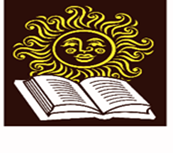 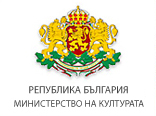 Културата е сред основните двигатели на бъдещото развитие на Европейския съюз - основано на нов поглед върху общото минало, общите ценности и обединяващите връзки между европейските граждани.
В помощ на читалищата в България към Министерство на културата на Република България са създадените Регионални експертно-консултантски и информационни центрове „Читалища” /РЕКИЦ/
РЕКИЦ подпомагат Министерството на културата при провеждането на националните и европейски политики към читалищата основани на принципите на децентрализацията, съхраняване на местните традиции и активното гражданско участие. Те осъществяват дейности за читалищата от цялата област, на чиято територия функционират в строго специфичната им дейност и в новите форми на работа свързани с директивите на ЕС.
Програмата ИНТЕРРЕГ – ИПП България – Северна Македония
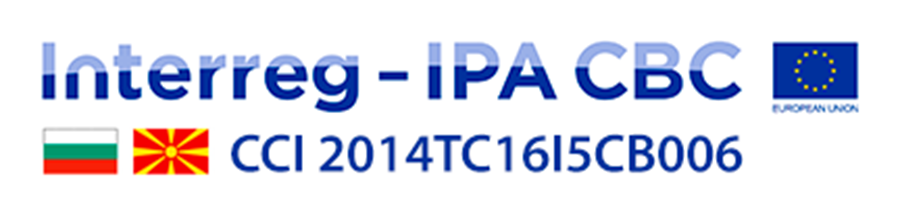 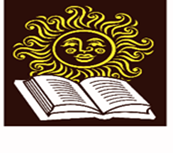 ИНТЕРРЕГ – ИПП България – Северна Македония  е програма за трансгранично сътрудничество, финансирана от Европейския съюз със средства по Инструмента за предприсъединителна помощ.
Общата цел на програмата е засилване на трансграничното сътрудничество между хората и институциите в региона с цел съвместно справяне с общите предизвикателства и използване на неоползотворения потенциал за развитие на трансграничничните региони чрез ефикасно използване на ресурсите.
Регионите, които програмата обхваща са област Кюстендил и област Благоевград на територията на България и Североизточен, Източен и Югоизточен планов регион в Македония.
Повече от 10 години читалището е реализирало редица съвместни проекти свързани с развитието на общността с Източен планов регион на Северна Македония.
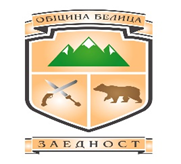 Община Белица
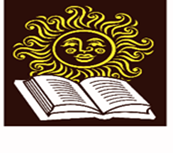 Изграждането на партньорства за местно икономическо развитие дава възможност на общините да постигнат повече с местни средства, да реализират по-голяма икономическа целесъобразност и да укрепят потенциала за разкриване на нови пътища към привличане на средства. Партньорствата целят изграждане на връзки между различните местни субекти с влияние върху местното икономическо развитие в рамка за осигуряване на успешно и устойчиво местно икономическо развитие. Следвайки тази максима кметът на Община Белица Радослав Ревански създаде екипи от специалисти и протегна ръка за съвместна работа на всички структури и бизнеса на местно, регионално и национално ниво.
Един от многобройните партньори на Община Белица е Народно читалище «Георги Тодоров 1885».
ФОРУМУстойчив туризъм: Икономически ползи за общността
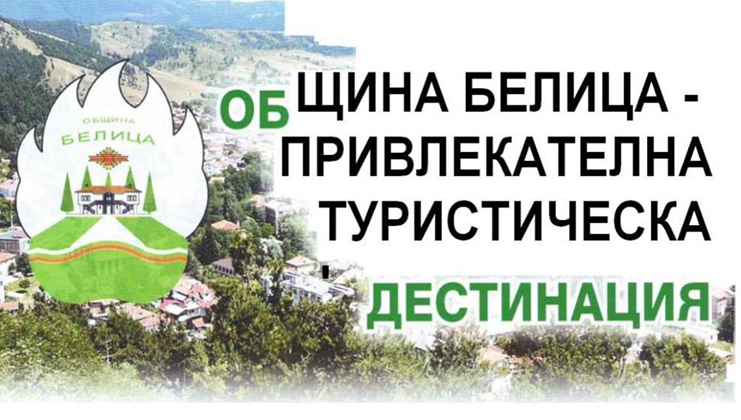 Развитието на устойчивия туризъм изисква информираното участие на всички заинтересовани страни, както и силно политическо ръководство за да се осигури широко участие и изграждане на консенсус. Постигането на устойчив туризъм е непрекъснат процес и изисква постоянен мониторинг на въздействията и прилагане на съответните превантивни и/или коригиращи мерки когато е необходимо.
Устойчивият туризъм трябва да поддържа високо ниво на задоволеност на туристите, да им предостави съдържателно преживяване, повишавайки информираността им относно проблеми свързани с устойчивостта и да ги приканва към устойчиви туристически практики.
Роля на читалището в местното развитие
Възможностите на читалището като притегателен център в областта на публичните дейности, основани на ЗНЧ, неговия устав, структурата и опита на екипа и на неговите партньори – представители на местната влас, национални и регионални институции и организиции и доверието към него, като гражданска организация на местно ниво, мотивираха настоятелството и екипа на читалището за предприемане на конкретни действия за подпомагане развитието на туризма в общината.
                                          ПЪРВИ СТЪПКИ В ТУРИЗМА :
1996 г. съвместни дейности по  Програма „ПРЕСТ” на Британския НОУ ХАУ фонд за развитие на екотуризма в Пиринския край и нейният приемник ПТФ-Благоевград с председател на сдружението Симана Марковска, върху анализа и състоянието на туристическия ресурс в Белица и общината  и програми за развитието на екотуризма и в  НП „Рила”
1997 г. «Опита на с. Момчиловци в развитието на селския туризъм» – среща- разговор с бившя кмет на селото  Дора Янкова с населението /директен разговор с въпроси и отговори по местната кабелна ТВ  с общността/.
Ролята на читалището в местното развитие
2000 г. – анкетиране на граждани и семейства, заинтересовани от предлагане  на туристически услуги и къщи за гости и създаване на информационна банка (леглова база и видове туристически услуги);
08.11.2000 г.  – регистриране на Туристически информационен център към НЧ „Георги Тодоров 1885”  - допълнителна дейност (с Решение №71 на Окръжен съд - Благоевград).
2000 г.Привличане вниманието на националните и регионални медии за възможностите за развитие на туризма в Община Белица чрез , дискусионен форум, организиране на спортни и културни изяви /„Зимна фиеста – Семково – 2000”, Ученическа спартакиада, Културни събития/.
По покана на изп. директор на Международната организация за защита правата на животните  «Четири лапи» д-р Амир Кхалил в рамките на 5 години  читалището активно участва  в организацията при изграждане на парка за танцуващи мечки и официалното му откриване 17.11.2000 г. Първи парк за мечки, 05.06.2006 г. разширението на парка.
Подобряване на туристическия потенциал на региона  за по-добро запазване и устойчиво използване на природното и културното наследство
2001г. Проект "Консервация на тракийското светилище от национално значение в м. Бабяшка чука" с финансовата подкрепа на Министерството на културата – 10 000 лв. 
2001 г. Проект "Белица – информация" с финансовата подкрепа на Американското правителство – 4 500 лв. - изготвяне на първите указателни табели сочещи туристически обекти в града.
 2005 г. Проект "Белица – зелената приказка за вълшебните планини и танцуващата мечка" на  Община Белица -  одобрен по Програма ФАР на ЕС "Развитие на Българския екотуризъм" БЮДЖЕТНА ЛИНИЯ: BG 0202.02. Асоцииран партньор в проекта е читалище „Г.Тодоров1885” и местен координатор в дейностите с НПО и общността  на терититорията на града и общината, бе създаден туристически  информационен  център  в структурата на читалището
Подобряване на туристическия потенциал на региона  за по-добро запазване и устойчиво използване на природното и културното наследство
2008 г.Европейските информационни дни в рамките на “Седмица на детската книга и изкуствата за деца” с участието на регионални медии в Белица се проведе пресконференция по повод обявяване на „Европейската информационна година в България” в изпълнение на  проект на Търговско - промишлена палата Благоевград за изграждане на Европейски информационен център „Europe Direct„ (Европа Директно) - Благоевград за подпомагане на читалищната мрежа в Благоевградска област чрез практическо обучение по подготовка и управление на проекти по Европейските програми и прилагане на собствени информационни политики. Съвместно с Европа директно-Благоевград и РЕКИЦ – Читалища.
2011 г. ТГС проект  "Повишаване качеството на живот в общините Белица, България и Македонска Каменица, Бивша Югославска Република Македония чрез подготовка на технически инвестиционни проекти за социално значими сгради"- B.E.L.I.E.F - No.РД-02-29-105/31.05.2011г. - Приоритетна ос 1: Икономическо развитие и социално сближаване.1.3 Подготовка на проекти - меки мерки  /създадена техническа документация за ремонт на църквата Свети Великомъченик Георги/
Подобряване на туристическия потенциал на региона  за по-добро запазване и устойчиво използване на природното и културното наследство
2009 г. Присъдена -Марка Eden Europe е акроним на European Destinations of Excellence (Най-добри европейски дестинации)– проект, който популяризира моделите на устойчиво развитие на туризма на територията на целия Европейски съюз. Проектът на читалище “Георги Тодоров 1885” през 2009, спечели първото място в националния конкурс с тема “952-Природата Ви приветства. Името на проекта който получи марката EDEN “Белица – Природният феномен в Национален парк Рила” и днес се представя на Националния и Международен туристически пазар с подкрепата на Министерство на туризма на Република България и на ЕС.
2012г.- С цел подкрепа действията на Европейският съюз съвместно с Европейски информационен център «Европа директно» - Благоевград, Община Белица и Народно читалище "Георги Тодоров 1885", се проведоха тридневни празнични дни  в дружелюбна среда за хората от всички възрастови групи, посветени на Европейската година на активния живот и солидарността между поколенията с мото "Приемственост и солидарност  между поколенията ".
Подобряване на туристическия потенциал на региона  за по-добро запазване и устойчиво използване на природното и културното наследство
2013г."Подготовка на предпроектни проучвания за развитие на ски-туризма в планинските райони на Белица, България и Македонска Каменица, Македония", реф. № 2007CB16IPO007-2012-3-059, финансиран по схема за безвъзмездна финансова помощ, Програма за трансгранично сътрудничество България – Бивша Югославска република Македония 2007-2013. Създадена техническа дукументация за развитие на планински курорт „Семково“ с цел привличане на инвеститорския интерес.
2016г. Ден на Европа – 9 май. Общински празник "Европейски диалози".  Културна програма, Конкурс за есе «Алиса в Европа, Конкурс за рисунка “Община Белица в Европа” в партньорство с Европейски информационен център „ЕВРОПА ДИРЕКТНО“ – Благоевград, РЕКИЦ "Читалища", Читалище "Георги Тодоров-1885", Читалищата от Община Белица.
2018 г. Проект „Предприемачество с планински релеф! Насърчаване на младежката инициативност към иновации и трансформации.“ Тематична област: Младежко предприемачество на Сдружение ВИА СИВИК – София, основен партньор НЧ „Георги Тодоров-1885“/Обучени 25 бъдещи млади предприемачи в туризма от община Белица, които усъвършенстваха собствените си личностни умения – лидерски, презентаторски, поемане на отговорност и риск, ефективно комуникиране, преодоляване на страха от грешки и др., необходими за да бъдат успешни като автономни икономически фактори.
Подобряване на туристическия потенциал на региона  за по-добро запазване и устойчиво използване на природното и културното наследство
2018 г. Проект одобрен от  НОСРБ изготвен от читалище - Белица , «Община Белица – Посланик на  малките планински общини в ЕС» в «Зимен празник Белица - Семково 2018», в годината на Българското председателство (БПСЕС 2018), чрез регионалните и национални медии с участието на български Европейски депутати, народни представители, кметове на общини, ректорите на УАСГ и Технически университет – София, представители на общността.
 Проведени 5 информационни дни  : 
Публична дискусия „Планините–неоцененото богатство на Европа” с докладчик по планинските региони в Комисията по регионално развитие в ЕП на инициативата за допълнителни целеви инвестиции в планините на ЕС от евро фондовете от Илияна Йотова- Вицепрезидент на Република България;
 Публична дискусия „ Приносът на академичната общност за развитието на  планинския курорт „Семково” – проф. дтн инж. Георги Михов, ректор на Технически университет - София; Симана Марковска – Пирински туристически форум-Благоеврад.
 Публична проява „«Зимен празник Белица- Семково 2018» в годината на (БПСЕС 2018) ;
Европа директно в (БПСЕС 2018)- Публична дискусия„ Бялата книга за бъдещето на Европа”, лектор Красимира Хаджикосева, Европейски информационен център Europe Direct” – Благоевград, Изложба от детски  рисунки посветена на българското председателство на Съвета на ЕС с награден фонд от Европейски информационен център „Европа директно“-Благоевград;
Презентация -„10  години България  в Европейския съюз – Ползите за хората от Община Белица” / представя реализирани значими проекти и инициативи/;
Медийно отразяване на проведените инициативи. 
2019 г.ТГС Македония – България -  проект „Възстановяване на обекти с историческо и културно значение и опазване на материалното и нематериалното културно наследство в Белица и Македонска Каменица”, с реф. № CB006.1.21.191, финансиран по Програма Интеррег-ИПП за трансгранично сътрудничество България-БЮРМ 2014-2020, на 26.02.2019 г./Основен ремонт-енергийна ефективност на сградата на Народно читалище «Георги Тодоров 1885»- етап – 1.
Основни дейности и ползи от  Проект „Културен мост през вековете“ финансиран по програма Интеррег - ИПП ТГС България – Република Северна  Македония 2014-2020 г. с договор за субсидия № РД-02-29-231 / 04.09.2019 г.
2019 - 2021г.Проект по програмата Interreg - IPA ТГС Република България – Северна Македония, № CB006.2.21.107. „Културен мост през вековете“. 
Проектът бе фокусиран върху развитието и насърчаването на трансграничното сътрудничество в областта на културния туризъм между публичните институции и други заинтересовани страни в сектора на културата и туризма чрез организиране на общи събития, трансфер на знания и опит. Дейностите допринесоха за засилване на сътрудничеството на властите в трансграничния регион, подобряване на знанията и експертния опит за разработване и изпълнение на съвместни проекти и повишаване на обществената осведоменост относно ползите от трансграничните инициативи. Проектът оказа силно въздействие върху съвместното представяне на традиционното и културно наследство като инструмент за устойчиво туристическо развитие на трансграничния регион чрез популяризиране на ценностите на културната традиция, материално и нематериално културно наследство.
Основни дейности и ползи от  Проект „Културен мост през вековете“ финансиран по програма Интеррег - ИПП ТГС България – Република Северна  Македония 2014-2020 г. с договор за субсидия № РД-02-29-231 / 04.09.2019 г.
Целевите групи в проект „Културен мост през вековете“  :
 Заинтересовани страни в сектора на културата и туризма;
      Посетители на културните събития и туристи
  Публичните администрации
  Местно население
Обществени и културни институции 
Информационен сайт : http://culturalbridge-cbc.org/bg/
Основни дейности и ползи от  Проект „Културен мост през вековете“ финансиран по програма Интеррег - ИПП ТГС България – Република Северна  Македония 2014-2020 г. с договор за субсидия № РД-02-29-231 / 04.09.2019 г.РЕЗУЛТАТИ ОТ ПРОЕКТА :
Обучение за туристически водачи с фокус върху културните забележителности, етническите, местните традиции и начин на живот и наличните туристически услуги, принципите и практиките за хигиена и безопасност за организиране на културни обиколки и за удовлетвореност на  гостите. Обучените туристически водачи  получиха сертификат от Скопския университет. 
Изграждане на капацитет чрез  обучения с теми -  Управление на културни събития и Управление на културното наследство. По темите бяха обучени 20 човека от читалищата в община  Белица, експерти от общинската администрация в чийто ресор са туризъм, култура, образование, спорт и представители на местния туристически бизнес. 
Изготвен промоционален клип за представяне на културното и природно наследство на Община Белица. Промоционалния видео клип изготвен от Продуцентско издателска къща ВАМО-ЕООД-Благоевград, представя културните и природни туристически обекти, включително и нематериалното културно наследство на Белица (фолклор, музика и традиции).
Основни дейности и ползи от  Проект „Културен мост през вековете“ финансиран по програма Интеррег - ИПП ТГС България – Република Северна  Македония 2014-2020 г. с договор за субсидия № РД-02-29-231 / 04.09.2019 г.
Проведени два тридневни семинари, в Щип и в Белица посветени на управлението на двете трансгранични дестинации за представяне на управленските структури, ръководени от местните власти, отговарящи за развитието на туризма, неправителствените организации и организациите за подкрепа на бизнеса в туристическия сектор, включително местните търговски представители и занаятчии.
Пътуваща презентация  на Белица  в общините  Делчево, Виница и Кочани. Представи културата и природното наследство на община Белица и съществуващата туристическа оферта, като нематериалното културно наследство  бе представено чрез излъчване на 3D видео картиране  и други клипове, свързани с туризма, фолклора, музиката и други културни особености.
Проведен тридневен дискусионен форум в Белица - използване на религията и археологическото културно наследство за развитие на културния туризъм.
Основни дейности и ползи от  Проект „Културен мост през вековете“ финансиран по програма Интеррег - ИПП ТГС България – Република Северна  Македония 2014-2020 г. с договор за субсидия № РД-02-29-231 / 04.09.2019 г.
С цел популяризиране на материалното и нематериалното културно-историческо наследство на Община Белица е осигурено едно информационно електронно табло (инфо киоск). Информационното електронно табло съдържа цялата информация за културно-историческото наследство на община Белица. Иинфо киоскът е разположен в специално обособено помещение, във фоайето на читалището за лесен достъп на гостите на Белица и жителите на общината. Създадена е уеб платформа за археологическия и културен туризъм в Белица Република България и Източен регион Република Северна Македония. 
В края на проекта бяха организирани заключителни събития с представяне на резултатите от проекта с промоция на рехабилитираните църква "Свети Власие“, археологическия обект ИСАР и читалище „Георги Тодоров 1885“ с промоционално шоу за 3D видео картиране проведени в Щип и в Белица. По време на събитията  бяха популяризирани постигнатите резултати от проекта.
Община Белица и читалищто – заедно за развитието на местната икономика
Проект „Активизиране на местния потенциал – ГАЛОП“- 2021-2022, изпълняван от Националното сдружение на общините в Република България и Норвежката асоциация на местните власти, по който Белица е избрана за пилотна община. Проекта е изготвен от Народно читалище «Георги Тодоров 1885» с името „Работилница за традиционни занаяти „Планински знаци“ в подкрепа на местното предприемачество и развитие на туризма”. Основни партньори са – Община Белица  и «Народно читалище Георги Тодоров 1885». Проектът ще въздейства за популяризиране на културно - историческото наследство и природно богатство на туристическа дестинация - Белица. Ще спомогне за преодоляване на бедността и социалното изключване на уязвими групи лица,  чрез разкриване на нови работни места. Лицата, попадащи в целевите групи на проекта, ще имат възможност за мотивационно обучение за подобряване на жизнения си стандарт, за осигуряване на заетост, за приобщаване към общността, възможност за активно участие на пазара на труда и нов старт в живота. Усилията на общината по проекта ще се съчетаят с инвестициите на местната власт в основни услуги и инфраструктура, които се извършват понастоящем.
Заедно за развитие на местната икономика
Устойчивото развитие на туризма изисква участието на всички заинтересовани страни, както и силна политическа воля за осигуряване на широко участие и широк консенсус. Осигуряването на устойчивост на туризма е дълъг процес, който изисква постоянно наблюдение на въздействието на пътуващите върху местното население и околната среда.
Пет са основните приоритети приложени в общинскта програма в раздел туризъм за местно развитие и позициониране :
1) създаване на туристически бранд и регионална марка за качество в туризма;
2) популяризирането на туристическия продукт посредством рекламни кампании с фокус върху неговите уникални качества;
3) подобряване на общата инфраструктура и достъпността на средата;
4) институционално развитие, координация и партньорство със заинтересованите страни;
5) устойчиво развитие на целогодишен туризъм, съобразно местните условия и специфика на туристическата среда.
БЛАГОДАРЯ ЗА ВНИМАНИЕТО !
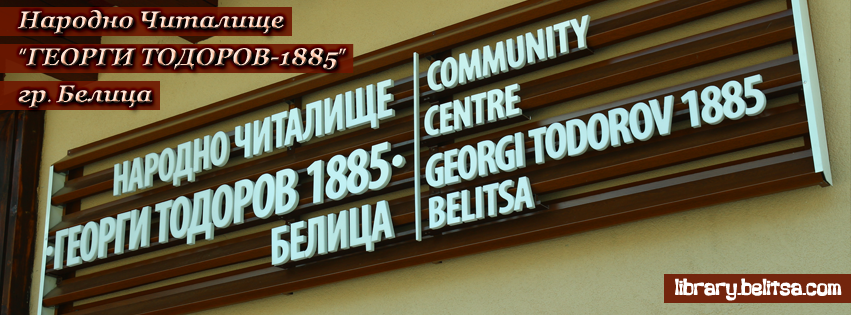 Мая Падарева – секретар на Народно читалище „Георги Тодоров 1885“
тел. 00359885006891; 003592227
http://library.belitsa.com/
02.12.2021
гр. Белица